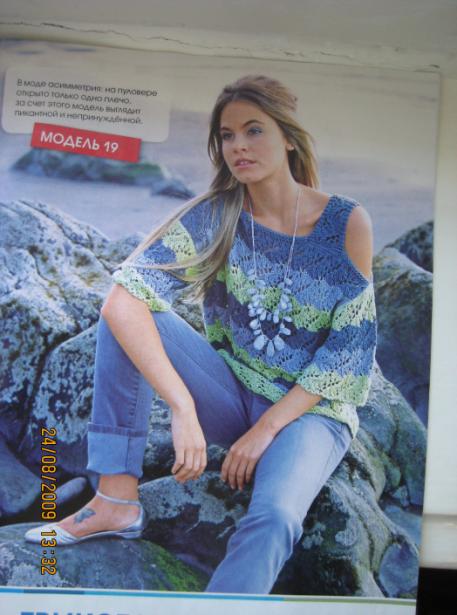 Вязание крючком

7 класс технология
ВыполнилА: МАТЛАК В.В.
Содержание
Изделия, связанные крючком.
Изделия дизайнеров
 Виды крючков.
 Виды пряжи.
 Как правильно держать крючок.
 Выполнение воздушных петель.
 Соединительный полустолбик.
 Столбик без накида.
Столбик с накидом.
Столбик с двумя накидами.
Ажурный узор «кустики»
Литература.
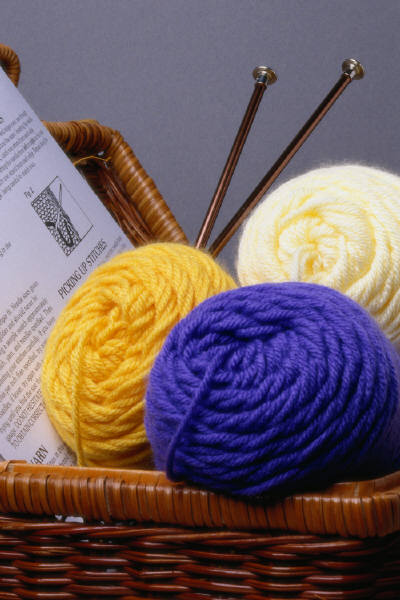 лллллл
Крючком можно связать очень много красивых изделий
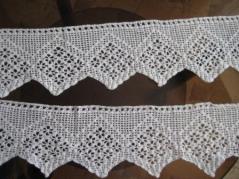 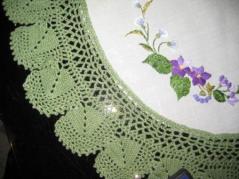 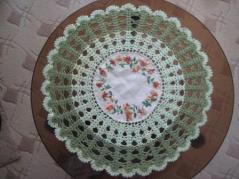 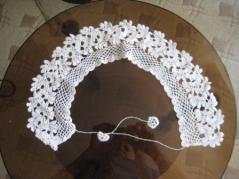 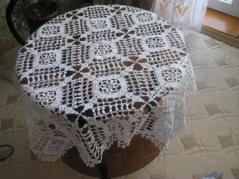 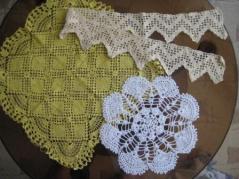 Это работы наших учеников
А это работы художников-дизайнеров из журналов
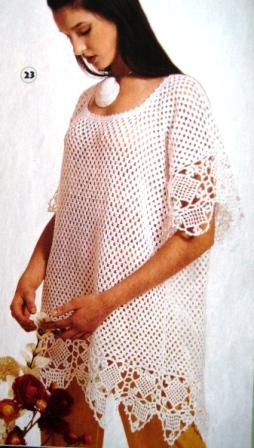 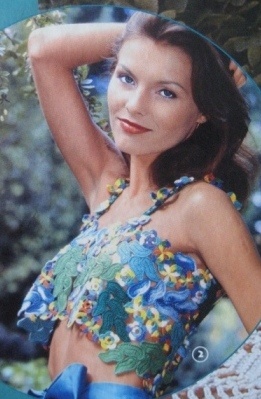 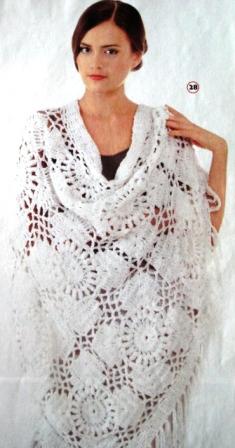 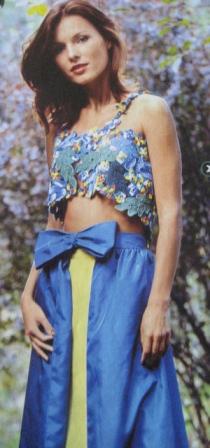 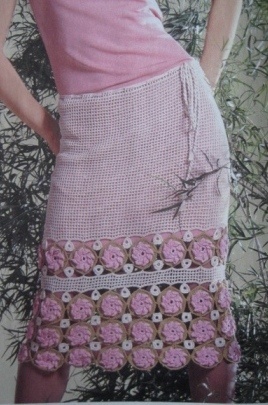 Илл.из журналов мод Рукоделие
Оооооо








         пластмассовые
         деревянные
        металлические
Виды крючков
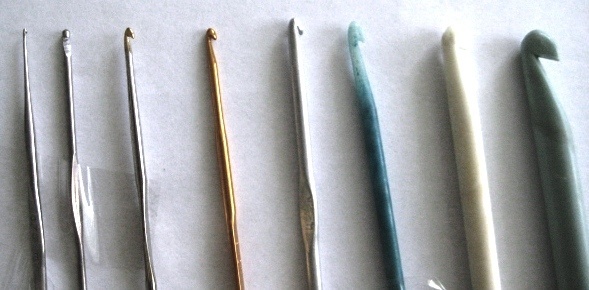 лллллл
Виды пряжи для вязания
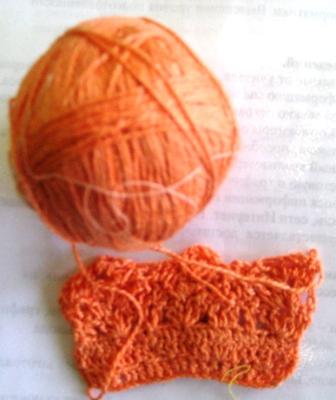 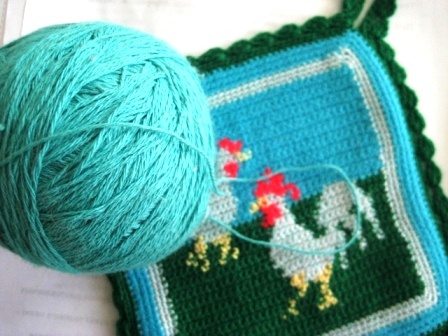 лен
хлопок
ирис
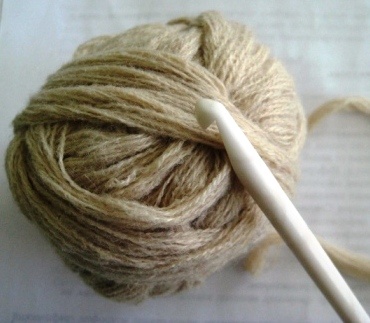 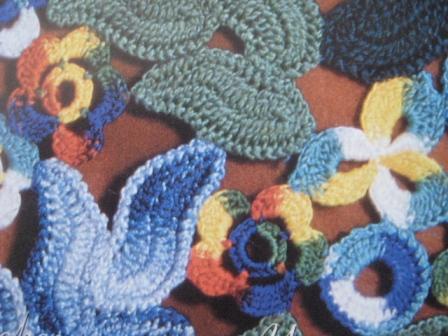 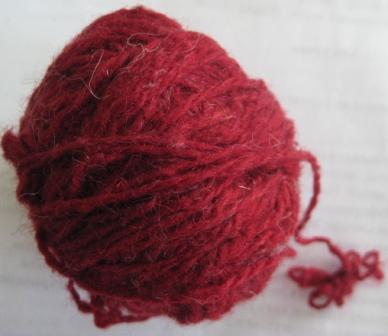 акрил
шерсть
лллллл
Как правильно держать крючок
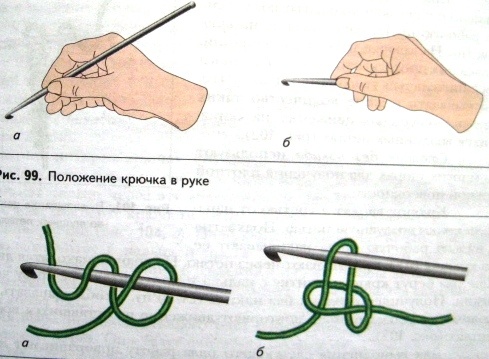 Крючок удобно держать как карандаш
начальная петля
Воздушные петли
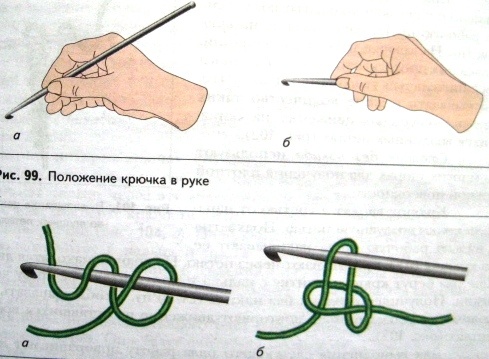 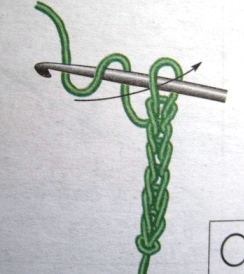 Цепочка из воздушных петель
лллллл
Соединительный столбик
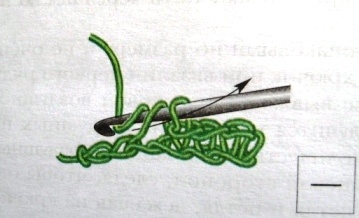 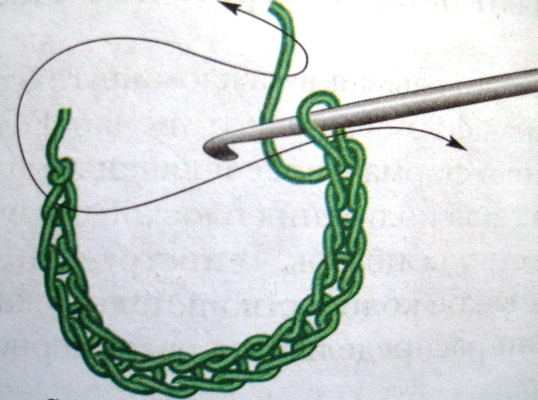 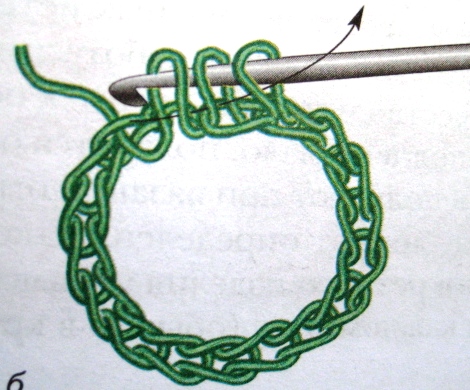 Столбик без накида
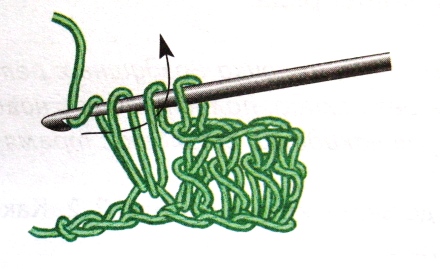 Применяют для  вязания плотного 
полотна
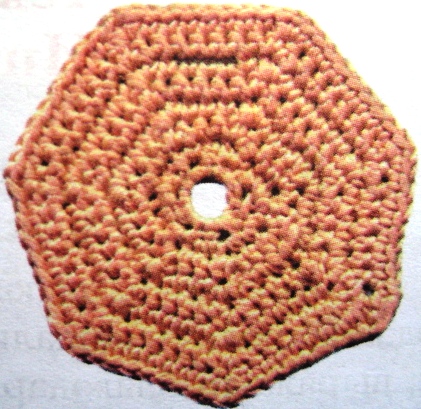 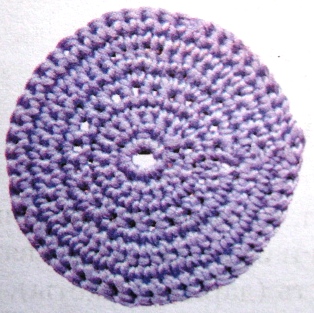 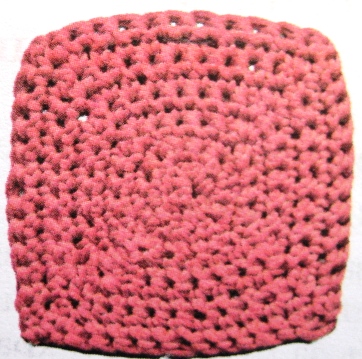 Столбик с накидом
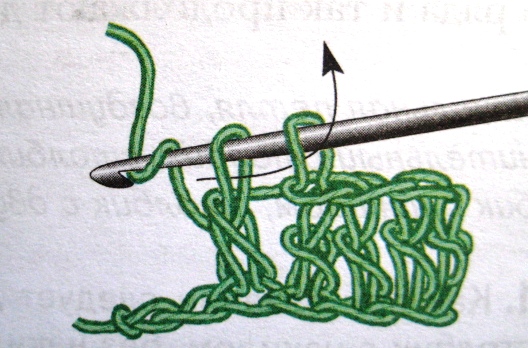 Столбик с двумя накидами
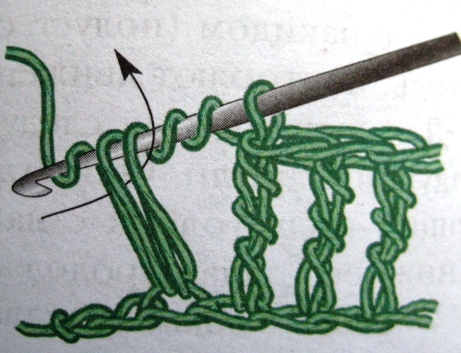 Ажурный узор «кустики»
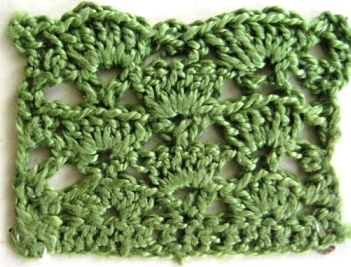 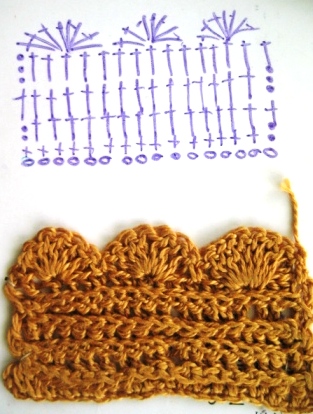 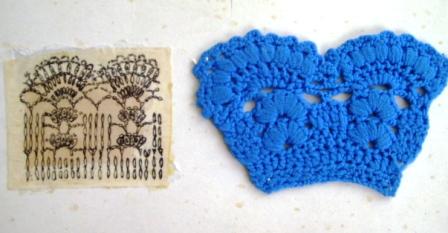 Литература и источники
Технология учебник для 7 класса 2008 год
Энциклопедия Рукоделие 
Журналы мод . Рукоделие 3 430,417, Москва.
Фото и видео ресурсы учителя.